Welcome!
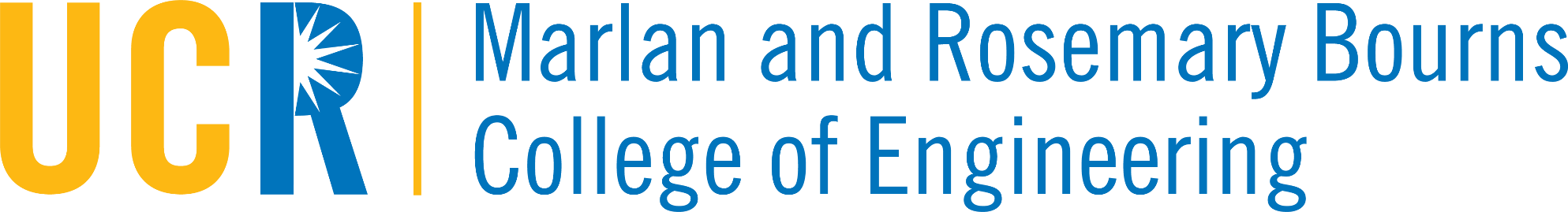 We Engineer Excellence
Marko Princevac
Associate Dean for Student Academic Affairs 
Professor of Mechanics Engineering
Our StudentsImpact Factor vs. Impact
Always keep in mind:
 - you are a role model
 - you are a mentor
 - likely the first person with 
advanced degrees that they interact
 - you can make a difference in many lives
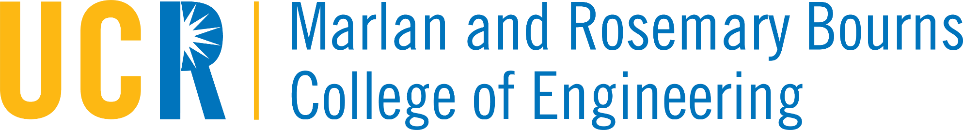 Undergraduate Research – Invaluable for student.
What is there for you?
At the very least:
 - needed assistance in the lab
 - possible verified graduate student
 - publications, visibility
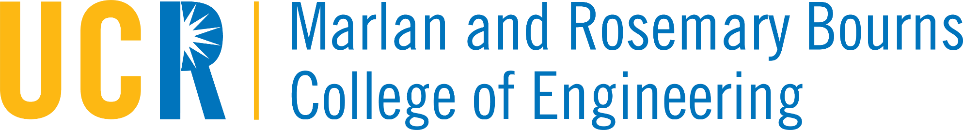 Undergraduate Research – Invaluable for student.
What is there for BCOE?
Our recruitment tool: freshmen, transfer, GPP, international  - what makes us different in their eyes.
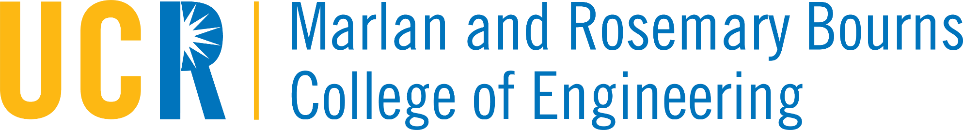 Involvement
With university: Undergraduate Journal, Mini Grants, Undergraduate Research Symposium, major scholarship application preparation (Fulbright, Goldwater,…)
With community: RUSD Science Fair – (mentoring, judging, presenting), MS/HS Science Project Mentoring, MS/HS  Teachers in the lab… - very valuable activities and connections for your grants
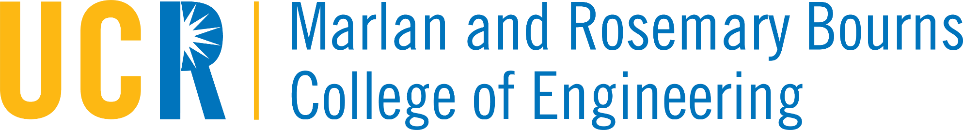 THE TEAM: ACADEMIC ADVISORS
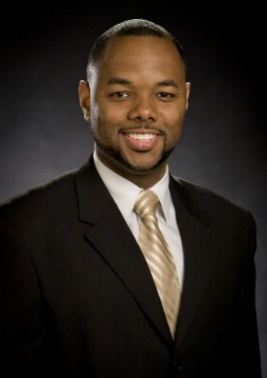 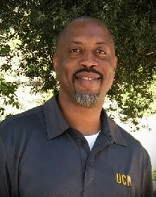 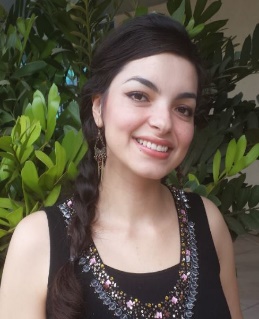 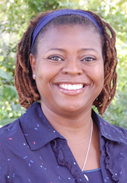 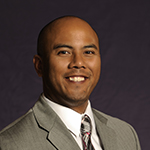 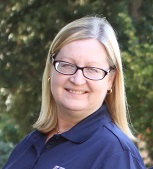 Tara Brown
Asst. Director
Desmond Harvey
Chemical Eng.
Environmental Eng.
Kimberly Wolf
Curriculum Planner
Janeth Jauregui
Computer Science
Roderick Smith
Director
Michael Cruz
Electrical Eng.
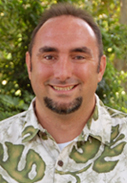 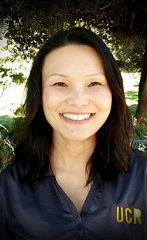 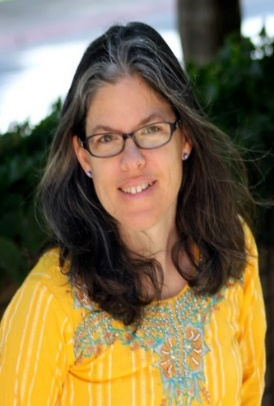 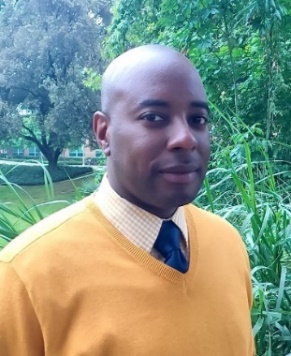 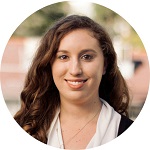 Katelyn Robinson
Advising and Enrollment
Thomas McGraw
Electrical Eng., Materials Sci. & Eng
Terri Phonharath
Computer Science with Business App.
Malcolm Manuel
Mechanical Eng.
Emily Nudge
Bioengineering
https://student.engr.ucr.edu/
Roderick Smith rsmith@engr.ucr.edu
Office of Student Academic Affairs
MISSION – acting on behalf of the BCOE and its departments, the advising office supports engineering students in achieving their full academic potential by providing guidance and services which enhance students academic development.


The first line of contact regarding 
academic concerns and opportunities!!!

REFER STUDENTS TO BCOE OFFICE OF STUDENT ACADEMIC AFFAIRS ON ALL ACADEMIC AND ENROLLMENT CONCERNS!!!!!
Short list of what we do ….
Advise and Mentor
We advise and mentor students on academic matters, support their success, academic and personal growth.  We are generally the first line of contact regarding academic concerns.

Enforce Policy
Uphold academic policies of the university, BCOE, and its departments, explain policies, communicate options to students.
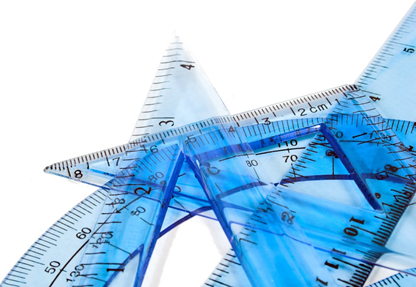 Things we do to support Departments and Faculty ….
..
Course Scheduling--Working with the Chairs, we develop the course schedule for all undergraduate programs.
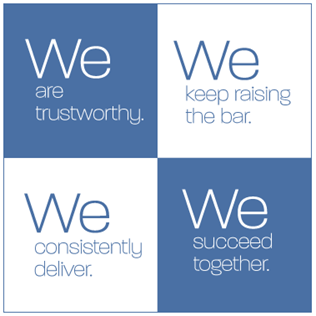 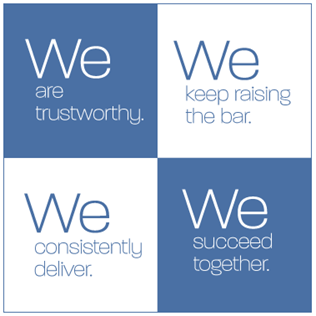 Enrollment Management--We monitor enrollment ensuring compliance with policy; we manage concurrent enrollment, and all forms of adding and withdrawing from courses.
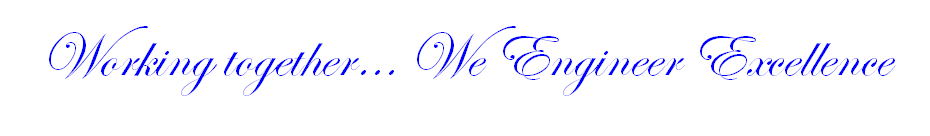 THE TEAM: MESA Program
Our Outreach/Connection with Local Schools
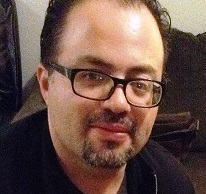 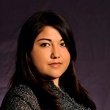 Mission Statement (MESA California)

"MESA enables educationally disadvantaged students to prepare for and graduate from a four-year college or university with a math-based degree in areas such as engineering, the sciences, computer science, and mathematics…

 …MESA has particular interest in and focus on students from those groups who historically have had the lowest levels of attainment to four-year and graduate level programs…

…MESA students and graduates will be better able to make significant contributions to the socioeconomic well-being of their families and their communities.”
Vanessa Guzman
Program Coordinator
Carlos Gonzales
Director
Engaging and enriching STEM opportunities for our region’s underserved students…
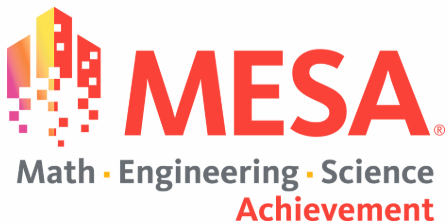 https://mesa.engr.ucr.edu/
Carlos Gonzalez carlosg@engr.ucr.edu
THE TEAM
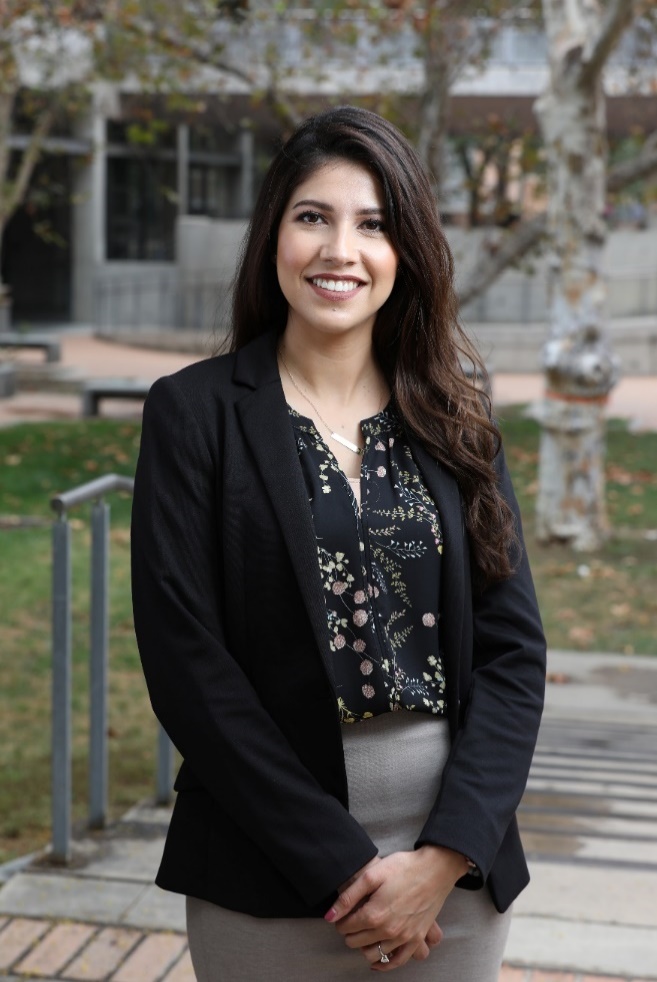 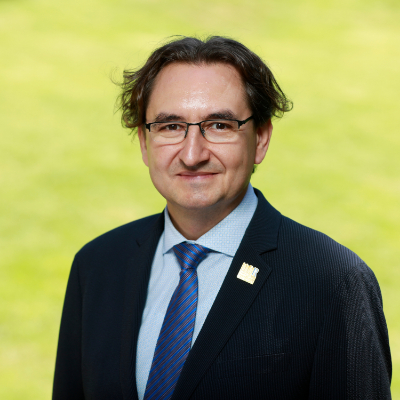 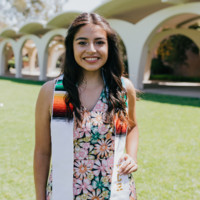 Guadalupe Ruiz
Director of Transfer Initiatives & Professional Development
Marko Princevac
Associate Dean
Professor, Mechanical Engineering
Janet Cabrera
Transfer Coordinator
THE TEAM
https://transfer.engr.ucr.edu/
Students Orgs - https://bcoelc.com/organizations
Guadalupe Ruiz gruiz@engr.ucr.edu
marko@engr.ucr.edu
Other resources
Academic Resources Center (ARC) https://arc.ucr.edu/ 

Counseling and Psychological Services  http://counseling.ucr.edu/

Career Center  http://careers.ucr.edu/

Institutional Research UCR  http://ir.ucr.edu/

Student Conduct and Academic Integrity Programs http://conduct.ucr.edu/

Health http://well.ucr.edu/

LGBT Resource Center http://out.ucr.edu/

Diversity https://deanofstudents.ucr.edu/diversity

Ethics http://www.onlineethics.org/
Welcome to the Marlan and Rosemary Bourns College of Engineering!
We Engineer Excellence